Formation: Loose (Base)
Play: 123 Go
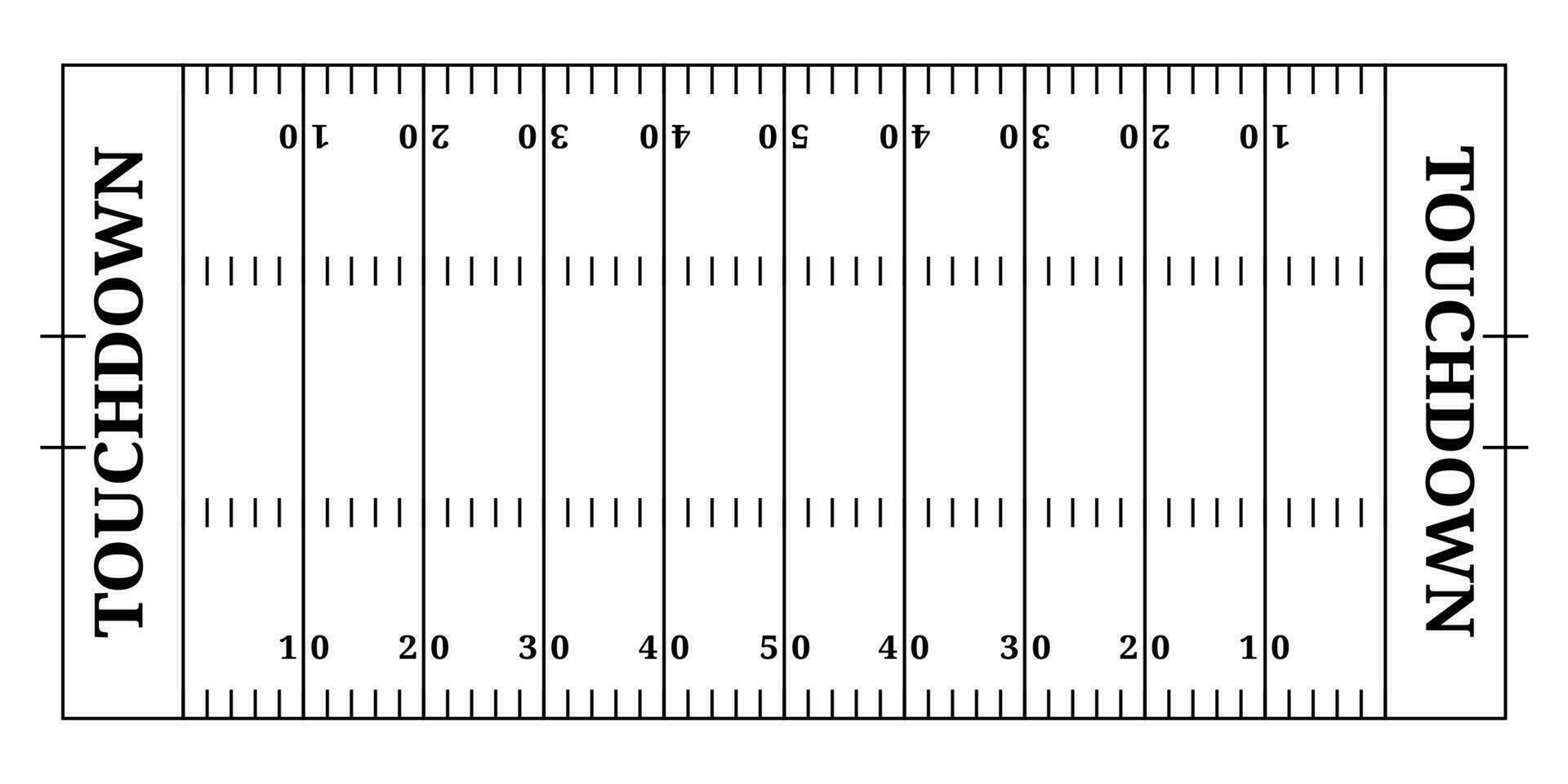 X
Y
4
3
1
2